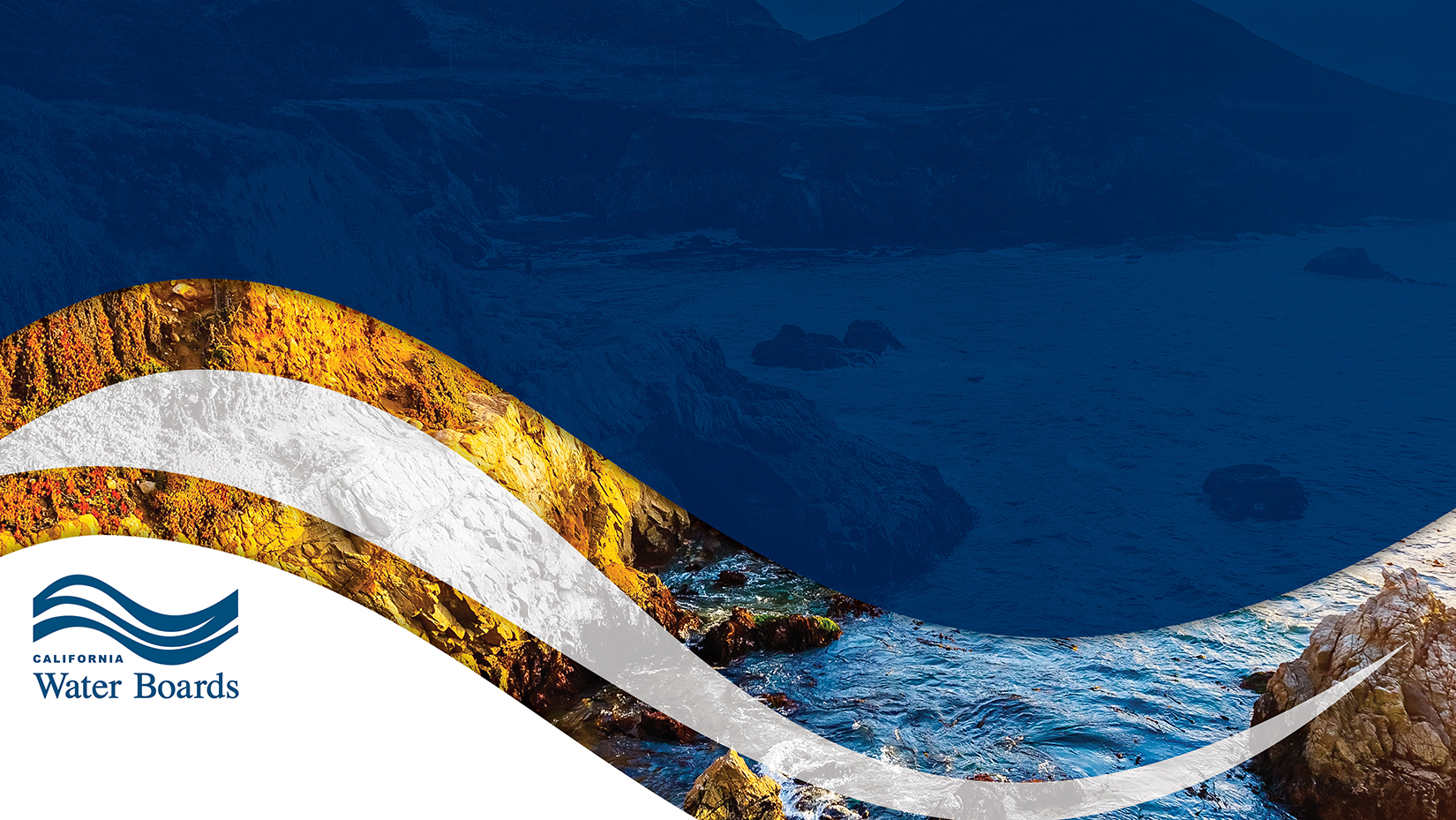 Tribal Beneficial Uses: California Update
Adriana Renteria, Tribal Liaison
CALIFORNIA WATER BOARDS	                                 		RTOC: January 26, 2022
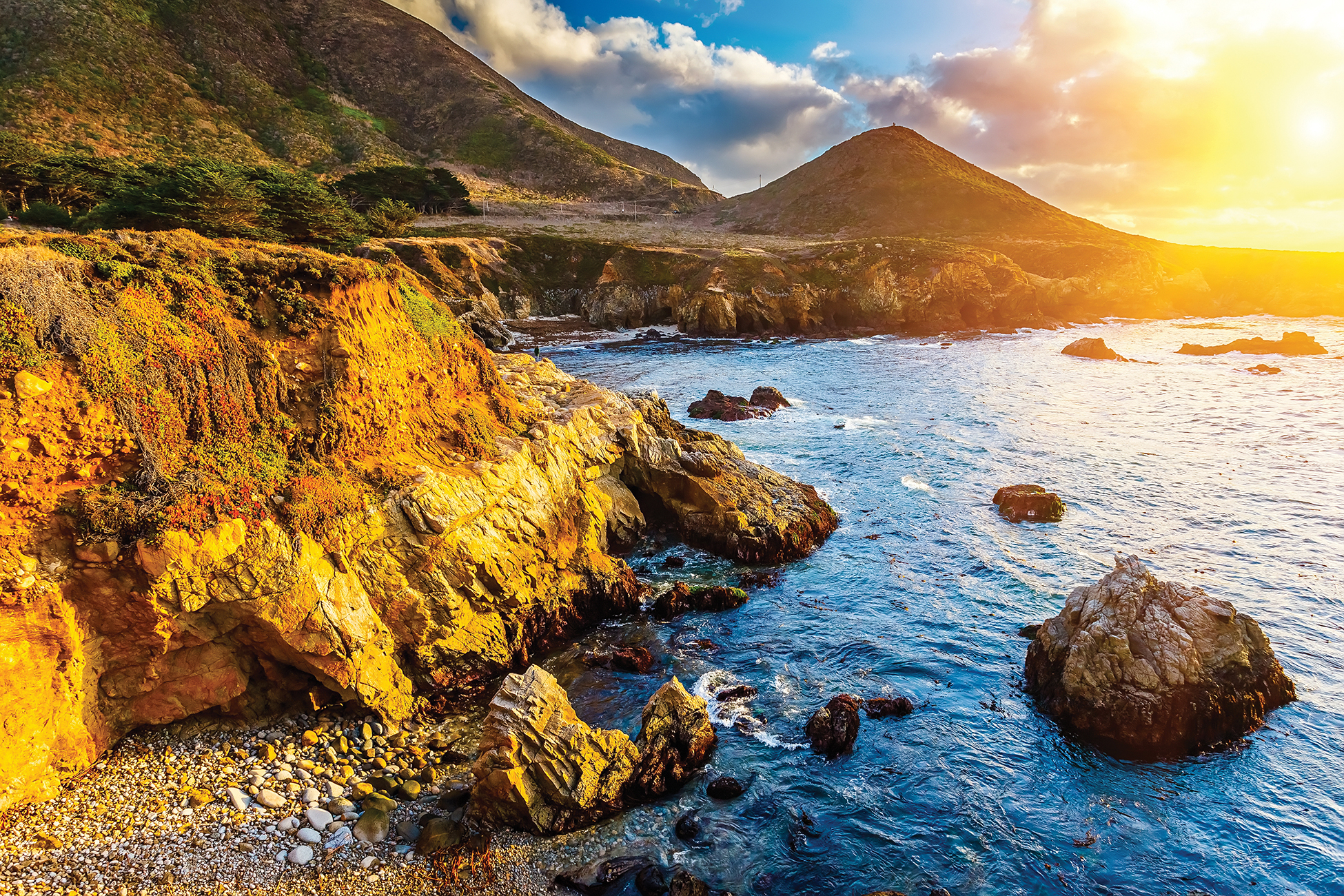 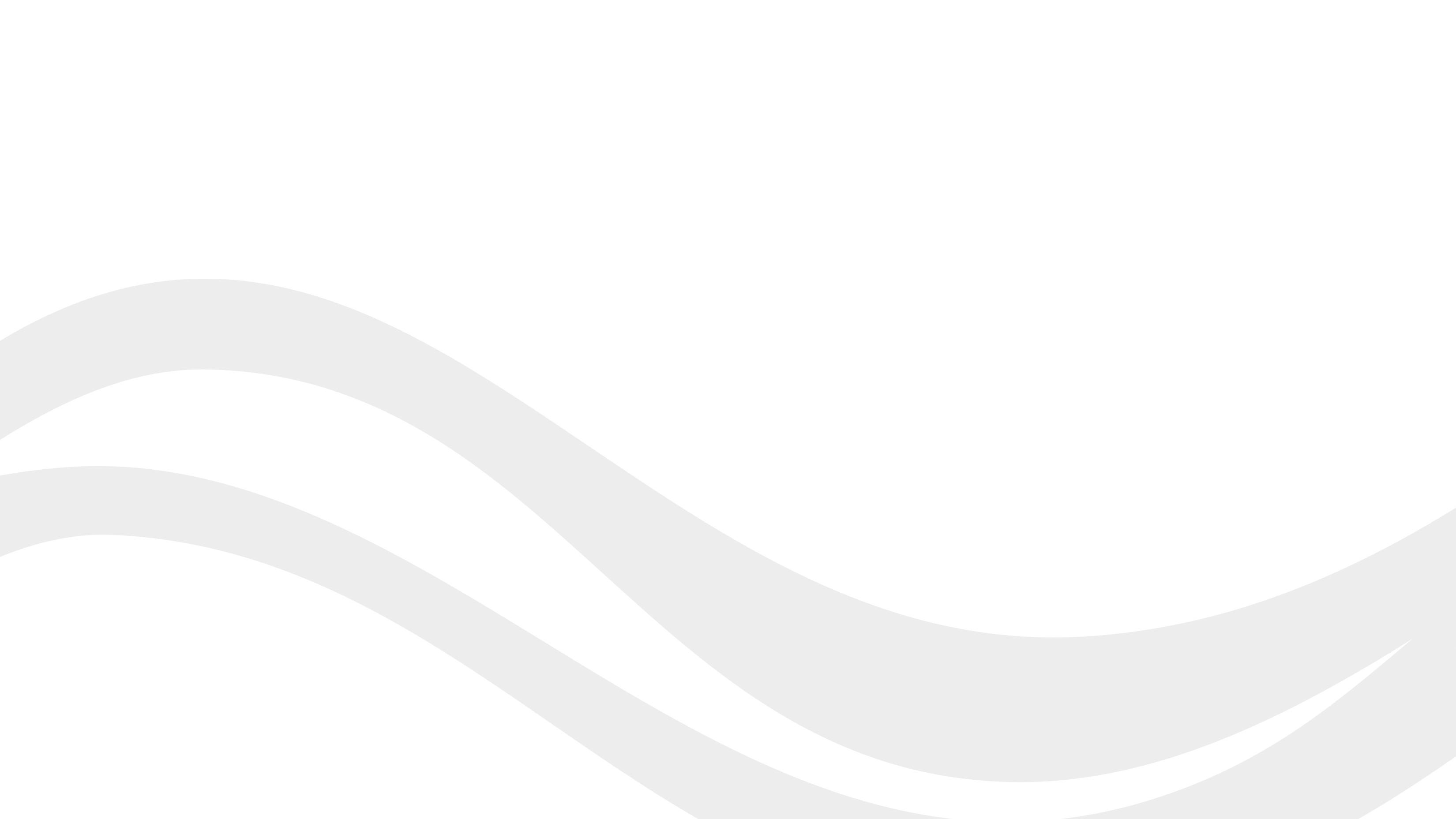 What are Tribal Beneficial Uses?
Group of beneficial uses that can help protect activities specific to Native American cultures and their uses of California waters, including the consumption of non-commercial fish or shellfish. 
     Comprised of:
Tribal Subsistence Fishing (T-SUB)
Tribal Tradition and Culture (CUL)
*Subsistence Fishing (SUB)
CALIFORNIA WATER BOARDS		                                TRIBAL BENEFICIAL USES
Regulatory Process for Tribal Beneficial Uses
*Steps 1 and 3 can be done at the same time
CALIFORNIA WATER BOARDS		                                TRIBAL BENEFICIAL USES
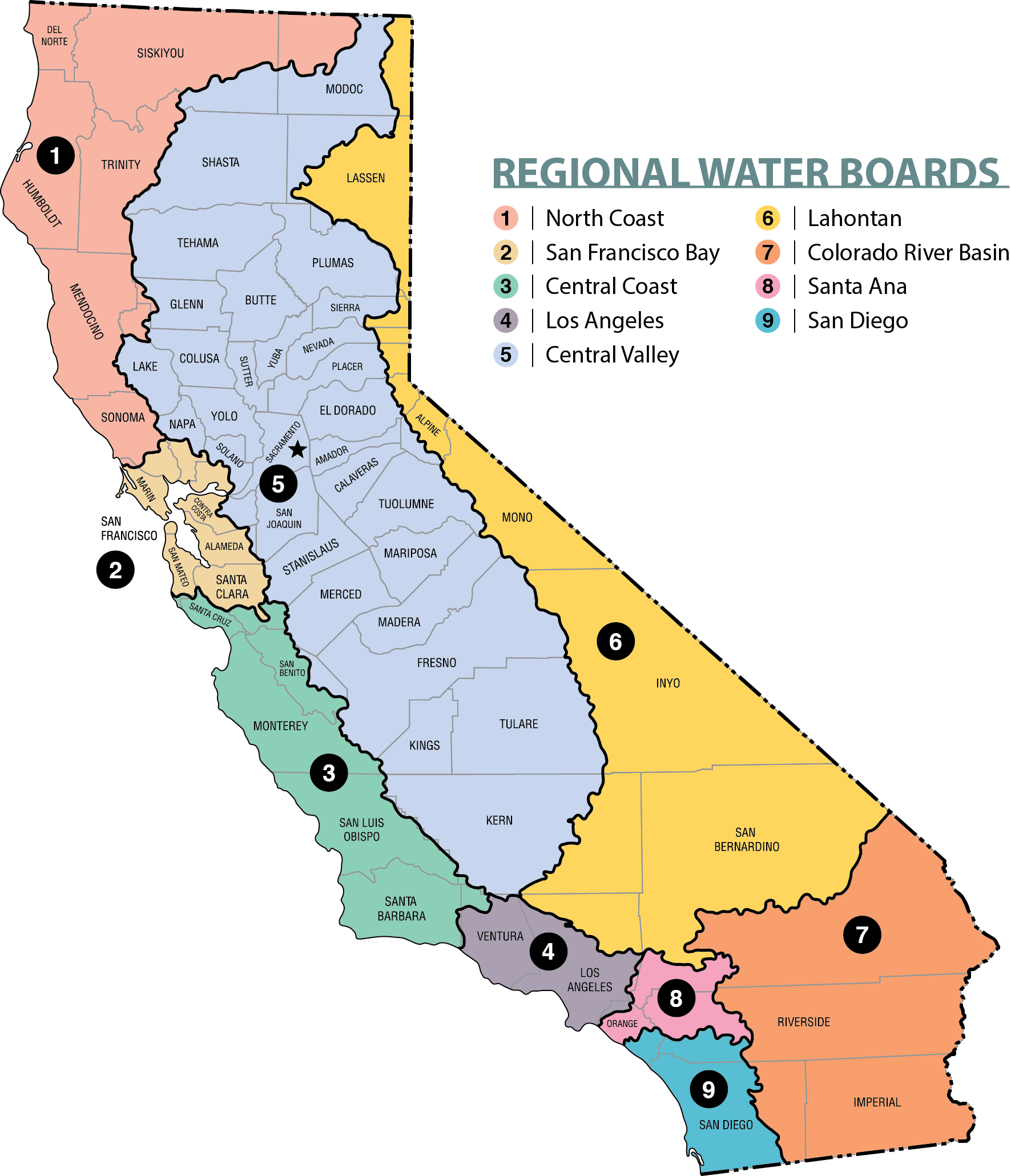 Region 1 – North Coast
Step 1: Adopt TBU definition(s) into the Basin Plan

Upcoming Meeting/Key Dates: 
None Scheduled
Action Step:
Submit support letter to adopt TBU definitions
Tribal Coordinator:
Cody.Walker@waterboards.ca.gov 
(707) 576-2642
Region 1 has previous beneficial uses that protect Native American Culture and Subsistence Fishing
CALIFORNIA WATER BOARDS		                                TRIBAL BENEFICIAL USES
Region 2 – San Francisco Bay
Step 2: Gather data for designations 
(completed Step 0; plan to do Steps 1 & 3 as one process)

Upcoming Meeting/Key Dates: 
Early March: TBD
Action Step:
Send a letter to Sami Harper with interest
Tribal Coordinator:
Samantha.Harper@waterboards.ca.gov
(510) 622-2415
5 tribes submitted support for TBUs on the Triennial Review, 0 tribes attended Triennial Review hearing
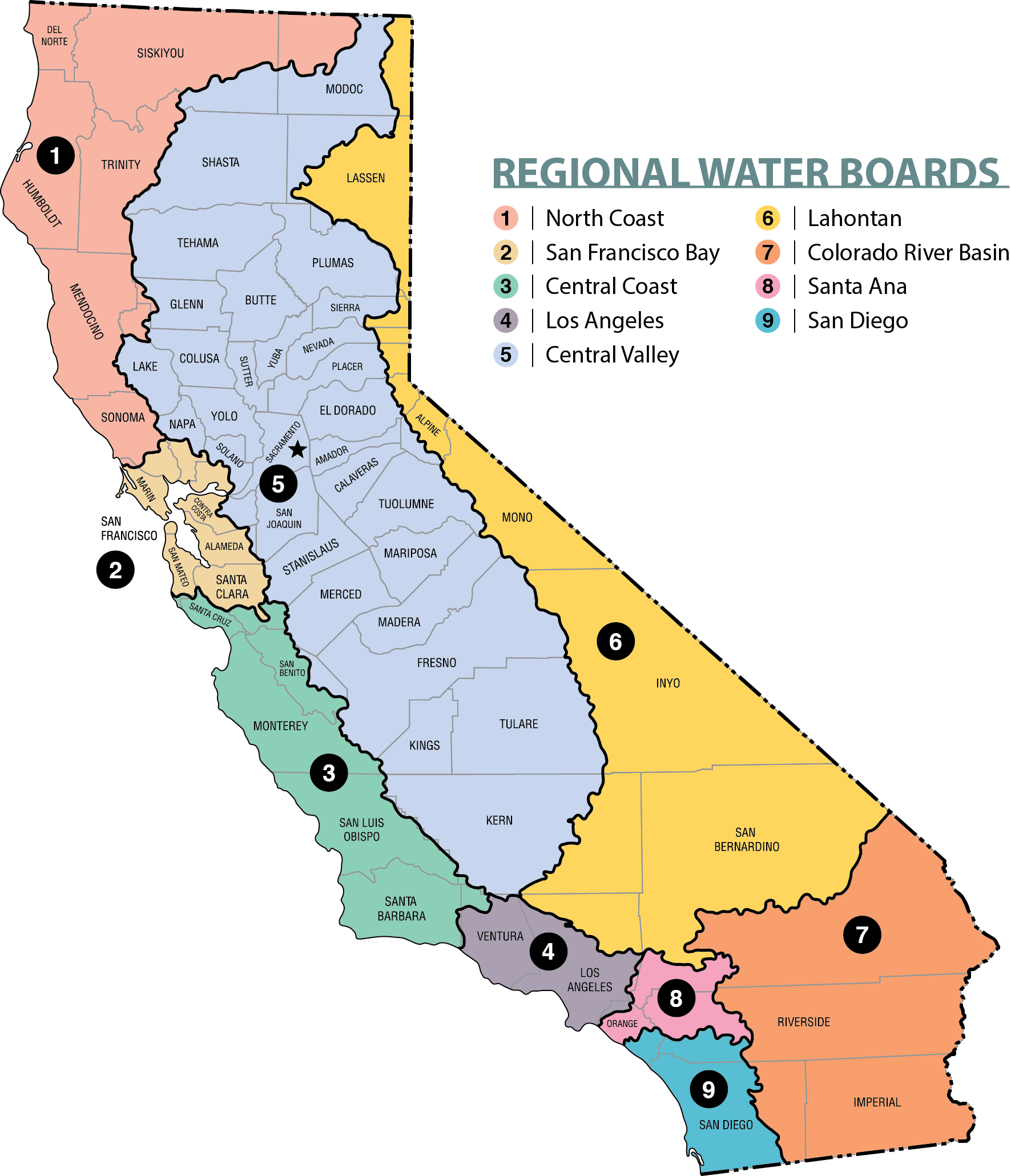 CALIFORNIA WATER BOARDS		                                TRIBAL BENEFICIAL USES
Region 3 – Central Coast
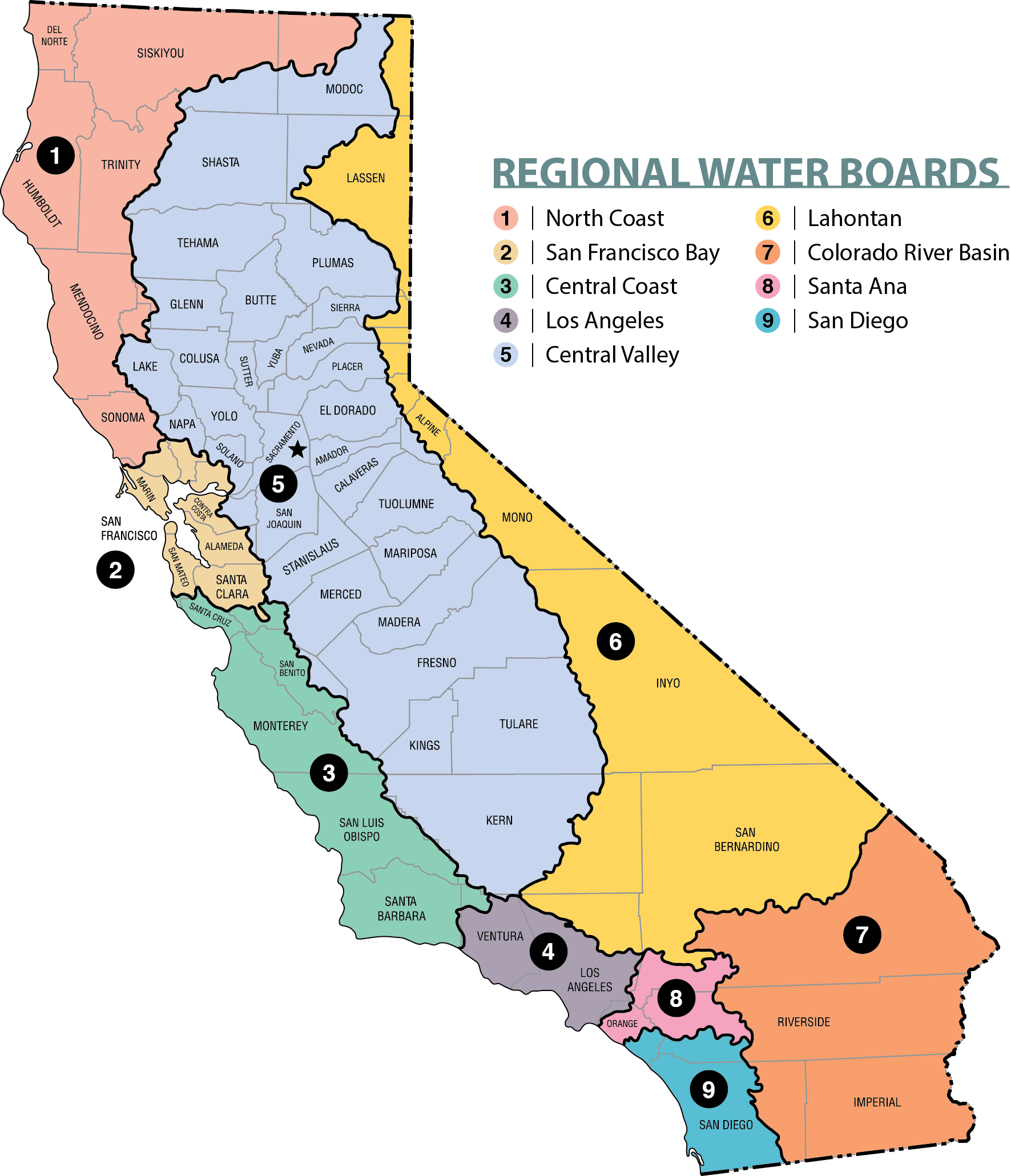 Step 0: Adopt a triennial review with TBU designations listed as a priority project

Upcoming Meeting/Key Dates:
2024: Next Triennial Review
Action Step:
Submit support letter to prioritize TBUs in Triennial Review
Tribal Coordinator:
Angela.Schroeter@waterboards.ca.gov  
(805) 542-4644
0 tribes submitted support for TBUs on the 2021 Triennial Review, or attended Triennial Review workshop
CALIFORNIA WATER BOARDS		                                TRIBAL BENEFICIAL USES
Region 4 – Los Angeles
Step 1: Adopt TBU definition(s) into the Basin Plan

Upcoming Meeting/Key Dates: 
Feb 17, 5pm: Comments on Basin Plan Amendment due
March 10, 9am: Board Hearing
Action Step:
Submit support comments to adopt TBU definitions
Attend Board Hearing to voice support
Tribal Coordinator:
Susana.Lagudis@waterboards.ca.gov
(213) 576-6694
2 tribes and 41 attendees participated in TBU September 2021 public workshop
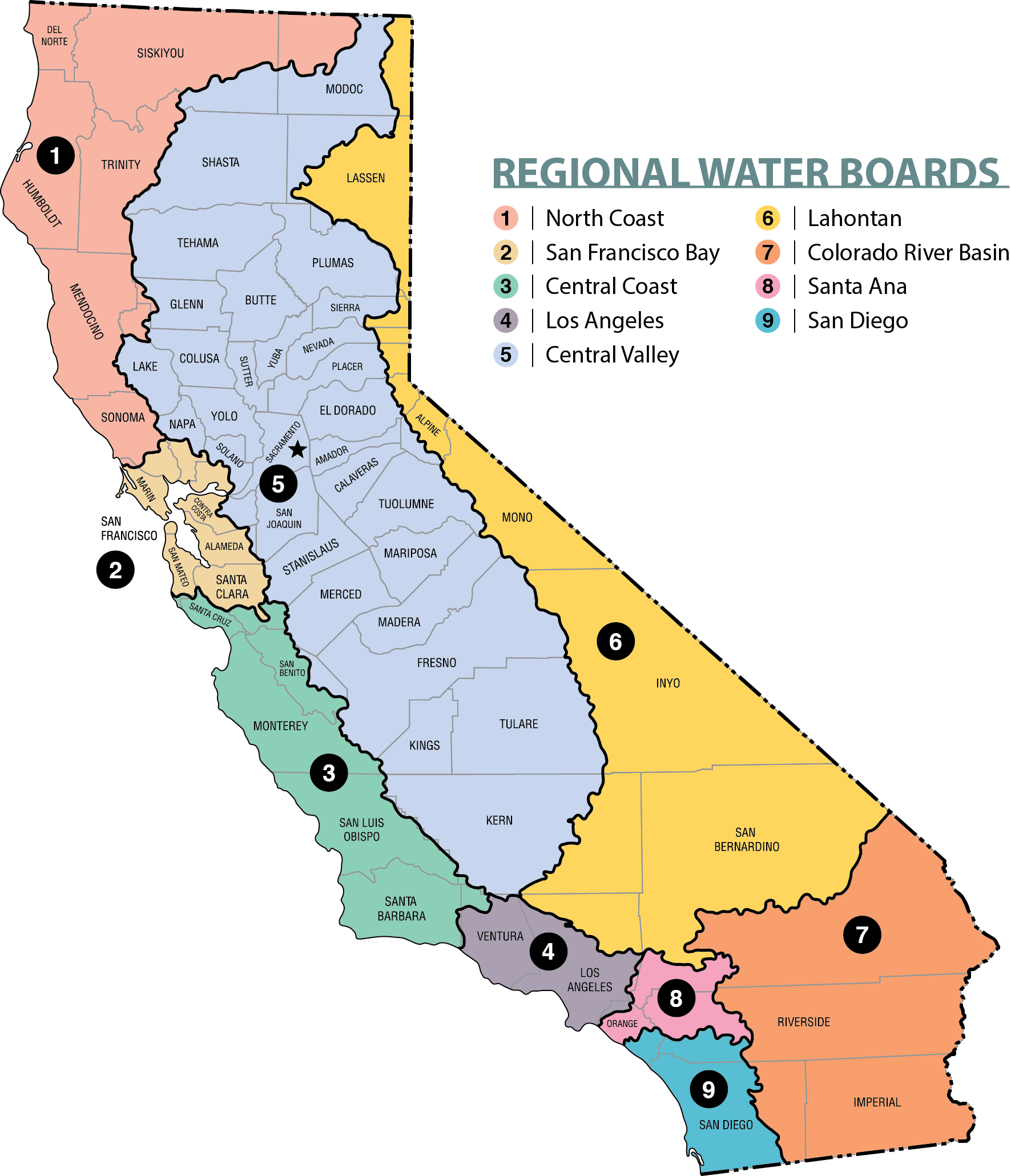 CALIFORNIA WATER BOARDS		                                TRIBAL BENEFICIAL USES
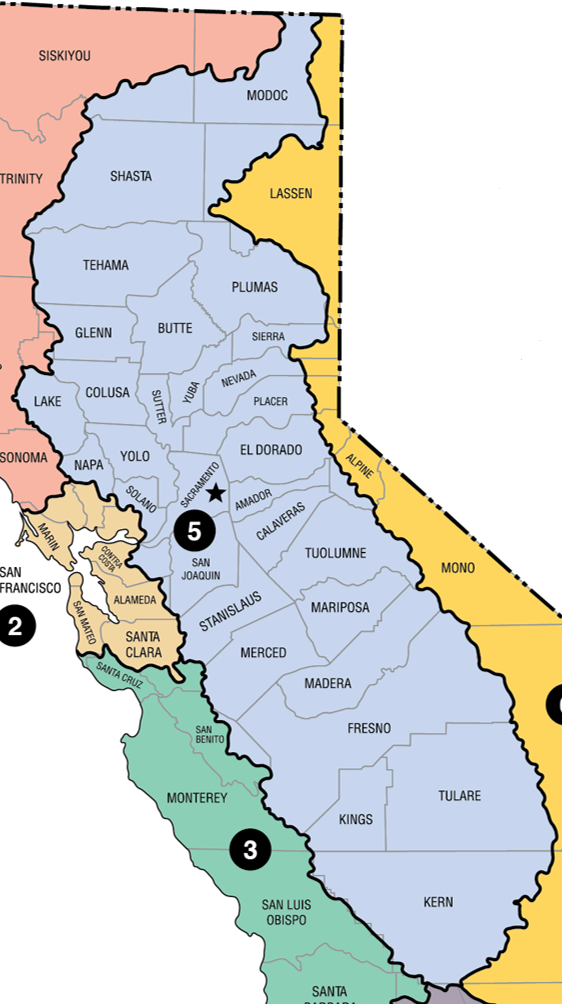 Region 5 – Central Valley
Step 1 & 2: Adopt TBU definition(s) into the Basin Plan & Gather data for designations
 

Upcoming Meeting/Key Dates: 
Feb 17 and 18, 9am: Board Hearing
April/May TBD: Tribal Update Meeting
Action Step:
Submit letters to request TBU designations
Tribal Coordinator:
Robert.LHeureux@waterboards.ca.gov
(916) 464-4736
5 support letters received for the proposed Basin Plan Amendment
CALIFORNIA WATER BOARDS		                                TRIBAL BENEFICIAL USES
[Speaker Notes: TBU Lead Staff:
Taran Sahota: Taranjot.Sahota@waterboards.ca.gov 
Lauren Smitherman: Lauren.Smitherman@Waterboards.ca.gov]
Region 6 – Lahontan
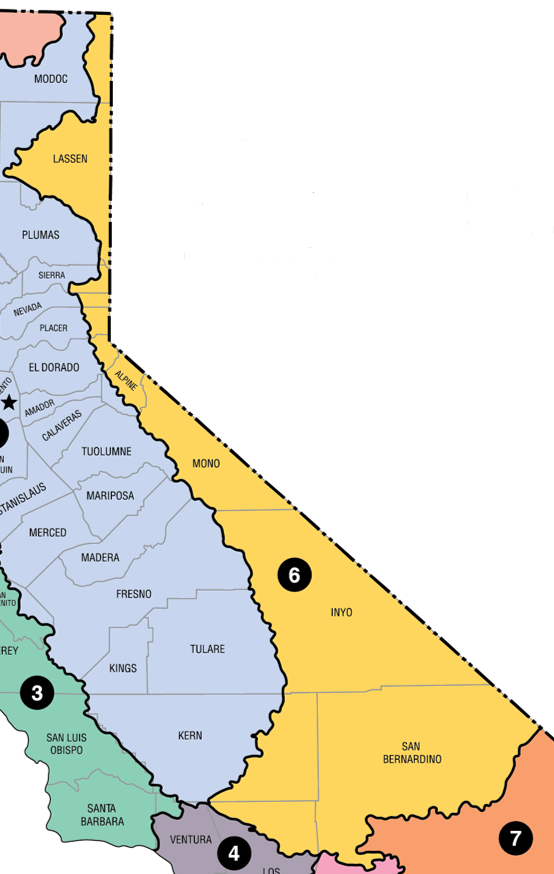 Step 2: Gather data for designations
(completed Step 1 in 2020)

Upcoming Meeting/Key Dates: 
March 9-10: Triennial Review hearing
Action Step:
Attend Triennial Review hearing
Attend future Tribal Summit 
Tribal Coordinator:
Daniel.McClure@waterboards.ca.gov
(530) 542-5443
2 support letters received for Triennial Review TBU project, met with interested tribes regarding Triennial Review
CALIFORNIA WATER BOARDS		                                TRIBAL BENEFICIAL USES
Region 7 – Colorado River Basin
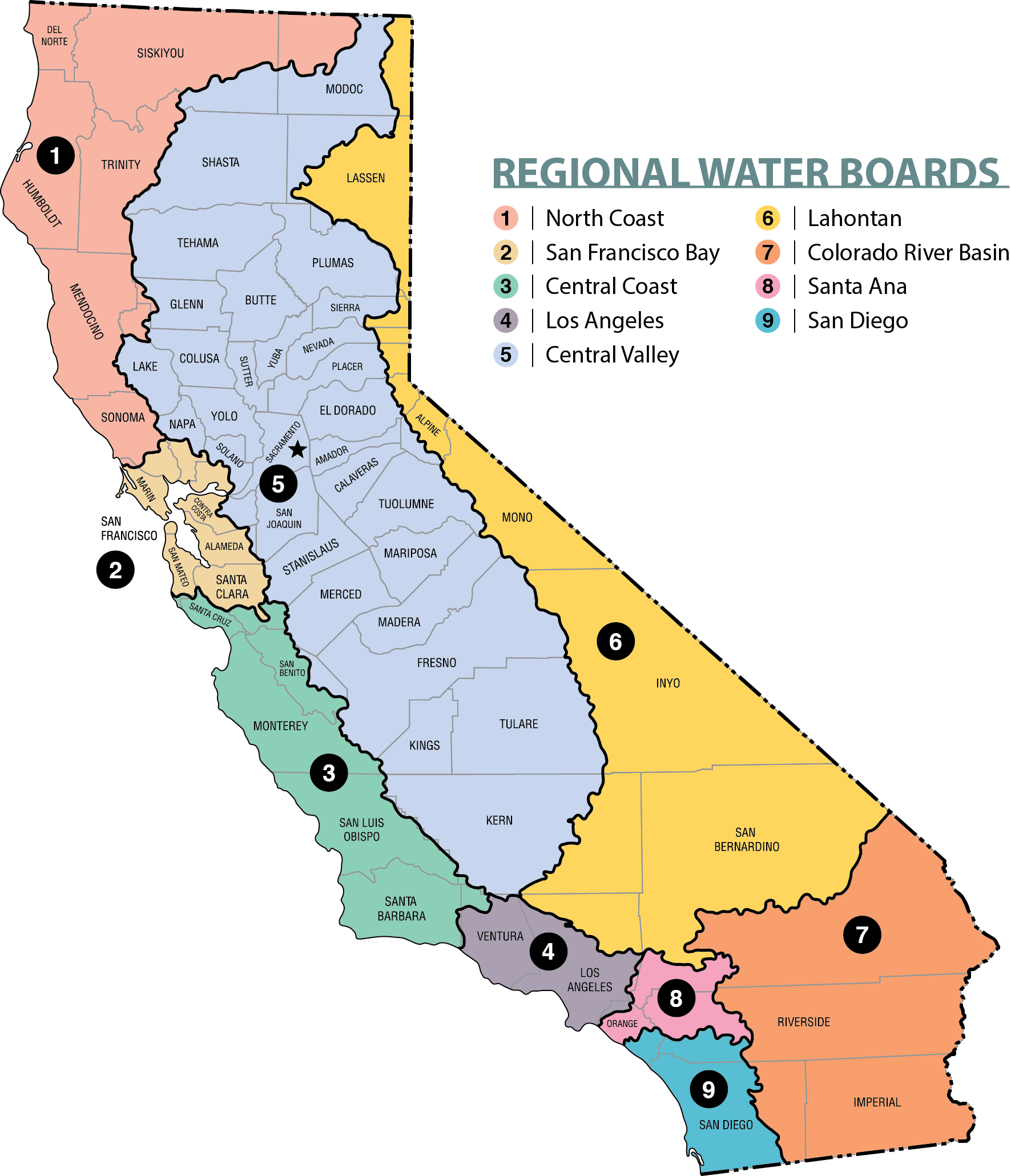 Step 1: Adopt TBU definition(s) into the Basin Plan

Upcoming Meeting/Key Dates: 
None Scheduled
Action Step: 
Submit support letter to adopt TBU definitions
Tribal Coordinator: 
Maria.Davydova-Flores@waterboards.ca.gov
(760) 776-8947
2 tribes submitted support letters for Triennial Review
CALIFORNIA WATER BOARDS		                                TRIBAL BENEFICIAL USES
Region 8 – Santa Ana
Step 1: Adopt TBU definition(s) into the Basin Plan

Upcoming Meeting/Key Dates: 
2022 TBD: Triennial Review start
Action Step: 
Submit support letter to adopt TBU definitions
Tribal Coordinator:
Claudia.Tenorio@waterboards.ca.gov(951) 782-4963
3 tribes participated in March 2021 workshop
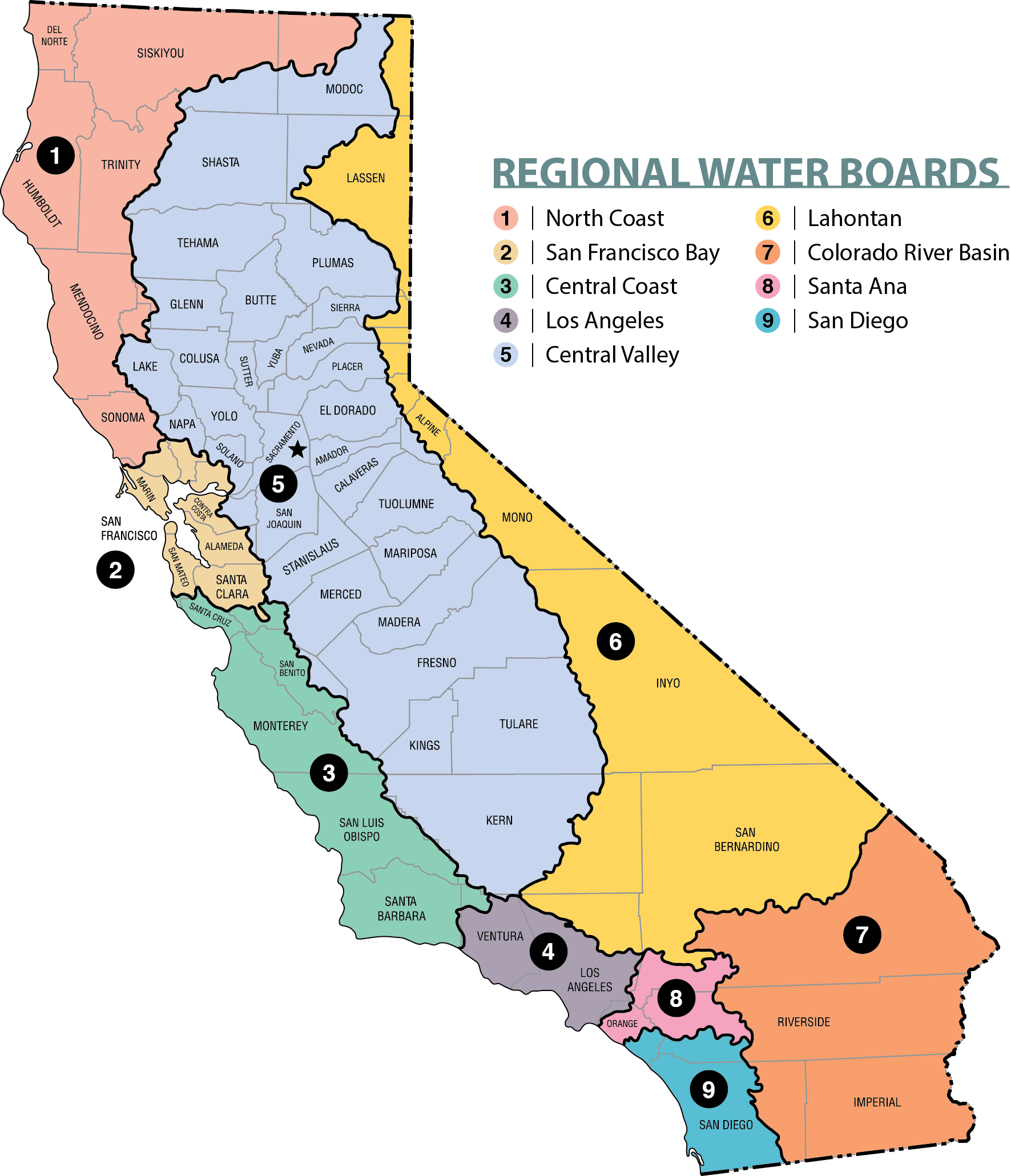 CALIFORNIA WATER BOARDS		                                TRIBAL BENEFICIAL USES
Region 9 – San Diego
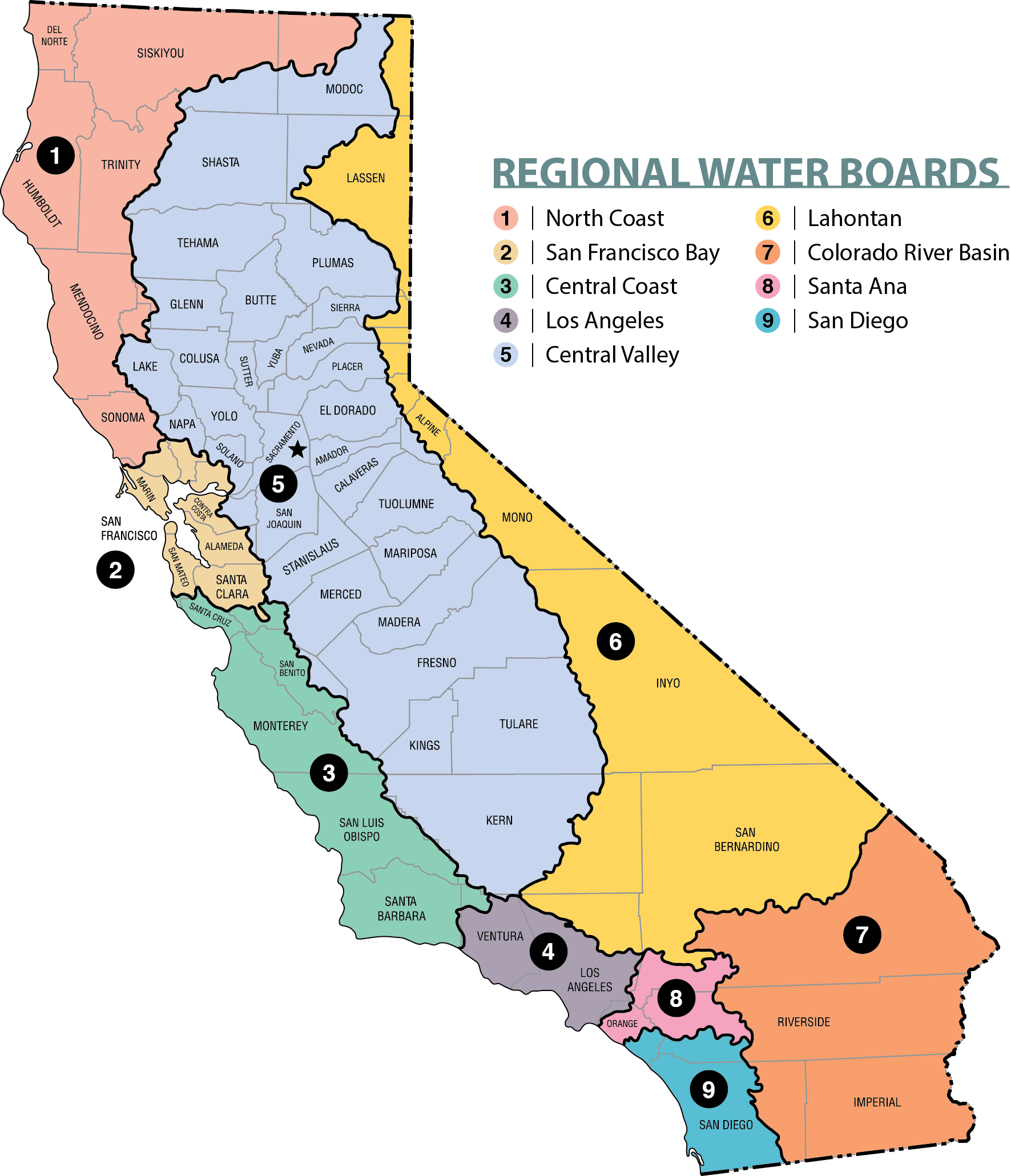 Step 2: Gather data for designations

Upcoming Meeting/Key Dates: 
None Scheduled
Action Step: 
Submit letters to request TBU designations
Tribal Coordinator:
Cynthia.Gorham@waterboards.ca.gov(619) 521-3921
 6 tribes participated in August 2021 summit
CALIFORNIA WATER BOARDS		                                TRIBAL BENEFICIAL USES
Division of Water Quality – Ocean Plan
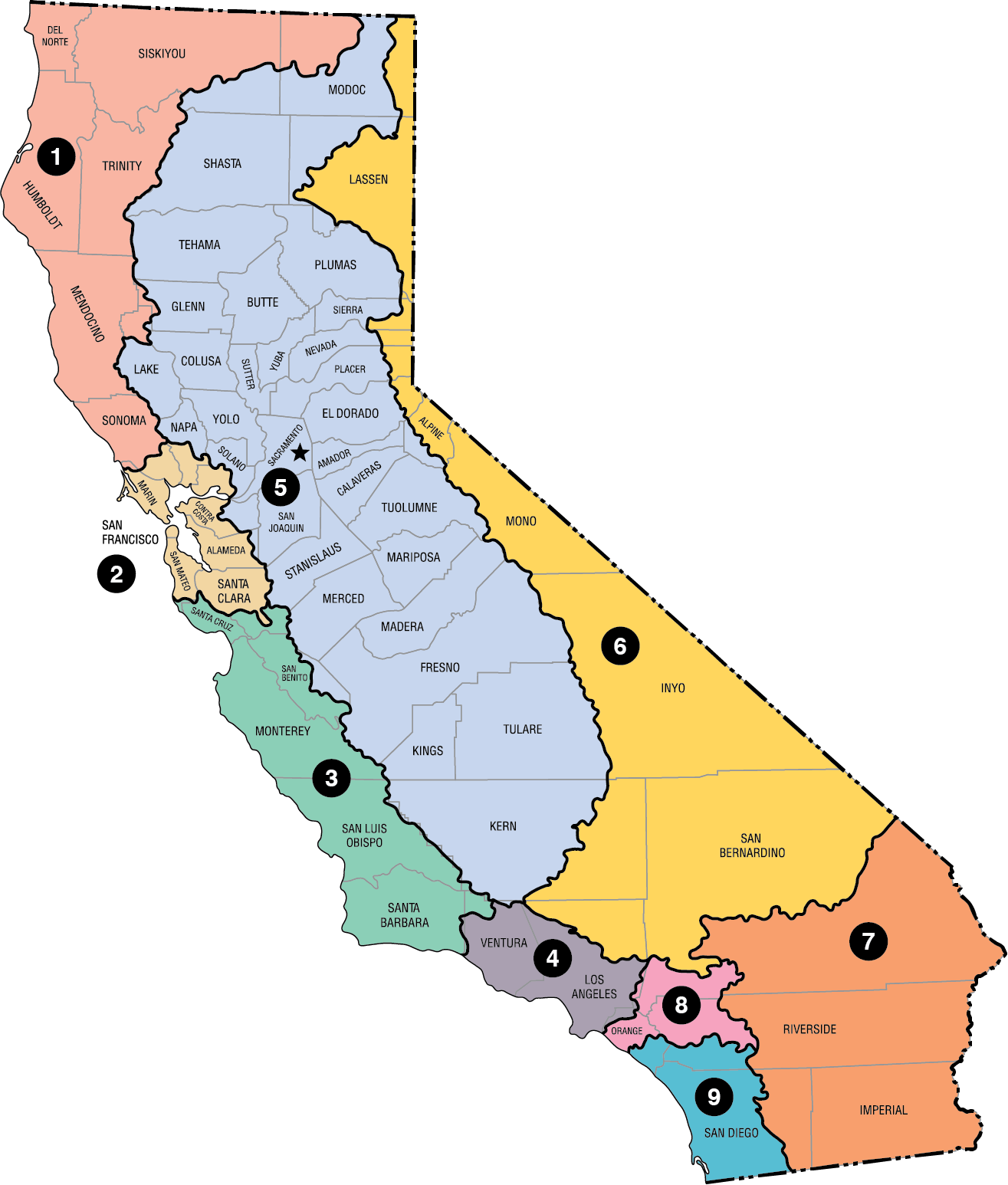 Step 1: Adopt TBU definition(s) into the Ocean Plan

Upcoming Meeting/Key Dates: 
None Scheduled
Action Step: 
Submit support letter to adopt TBU definitions
Tribal Coordinator:
Daniel.Ellis@waterboards.ca.gov (916) 322-7787
 12 tribes attended 2019 Ocean Plan Review tribal outreach meeting
CALIFORNIA WATER BOARDS		                                TRIBAL BENEFICIAL USES
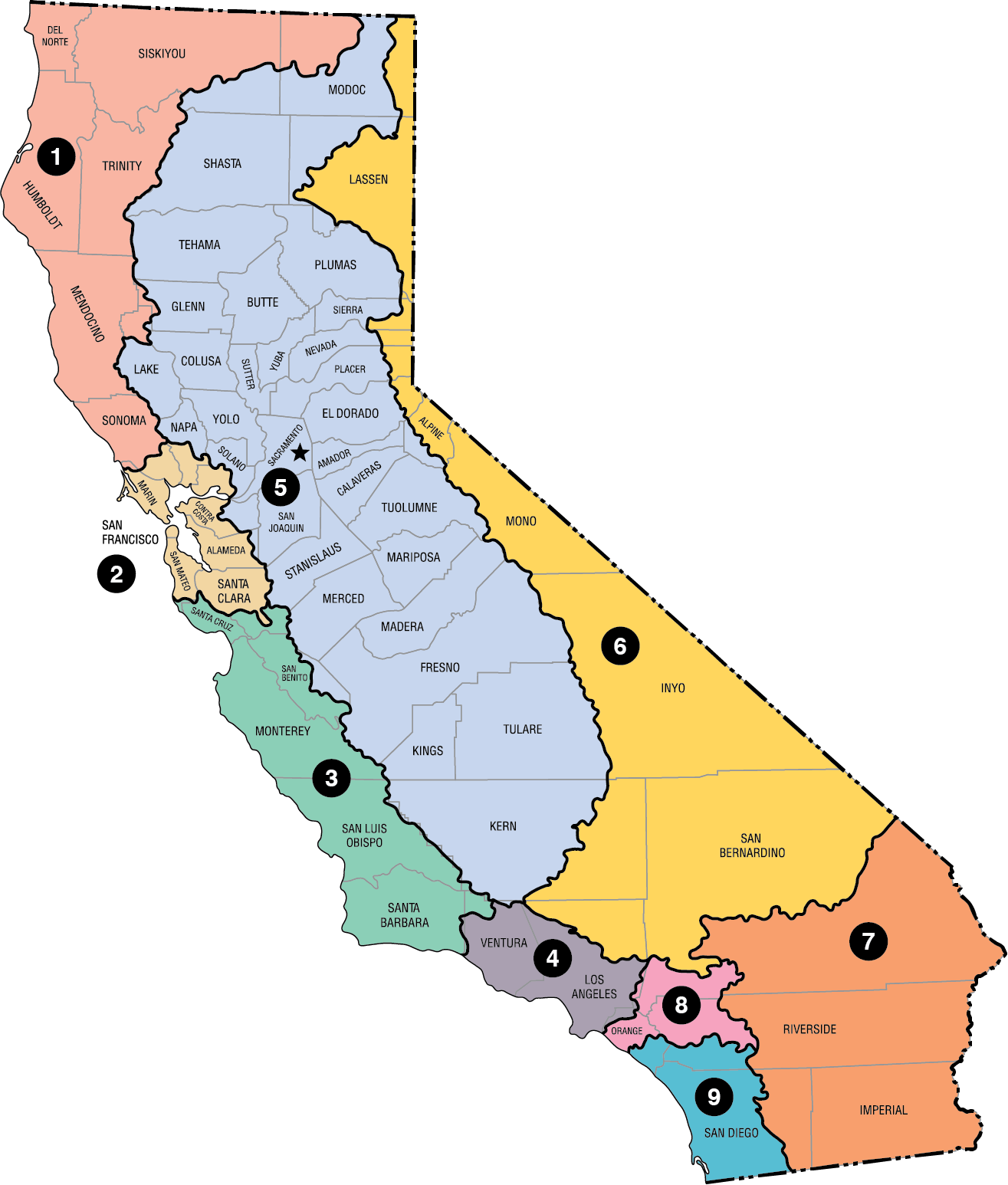 Resources and Contacts
Tribal Affairs Website​: waterboards.ca.gov/tribal_affairs 

Tribal Beneficial Uses Website​: waterboards.ca.gov/tribal_affairs/beneficial_uses.html 

Tribal Coordinators Contact Information​:
waterboards.ca.gov/tribal_affairs/tribal_contacts.html​​

Adriana Renteria, Tribal Liaison
Tribal-Liaison@waterboards.ca.gov, (916) 216-1126
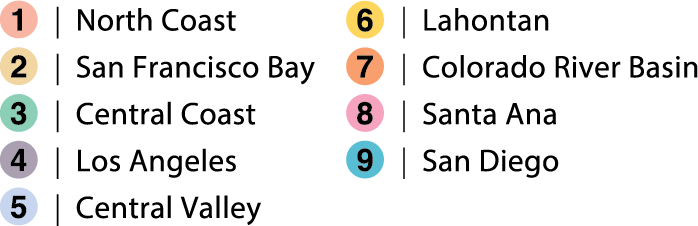 CALIFORNIA WATER BOARDS		                                TRIBAL BENEFICIAL USES
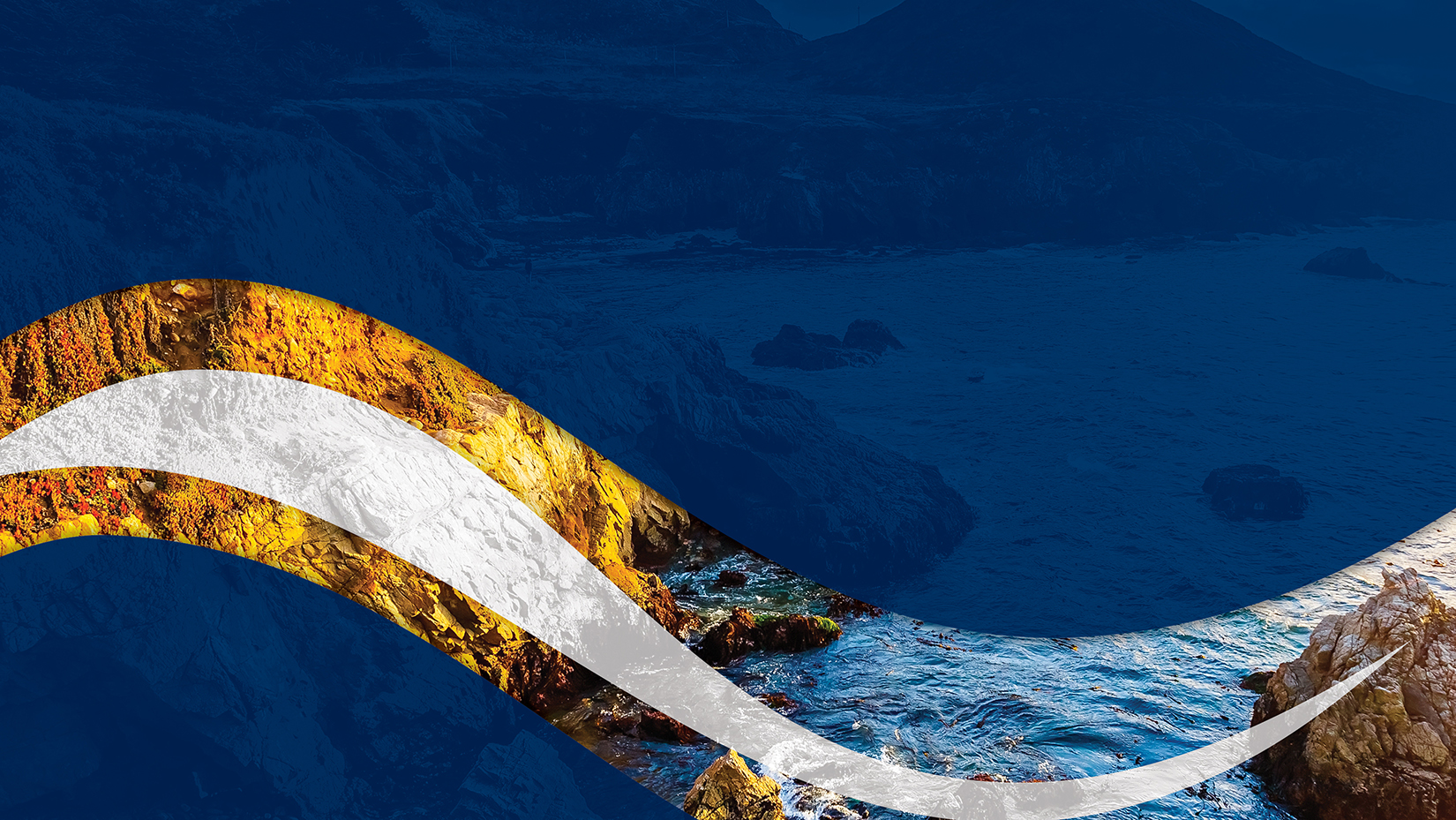 Questions?
CALIFORNIA WATER BOARDS		                                TRIBAL BENEFICIAL USES